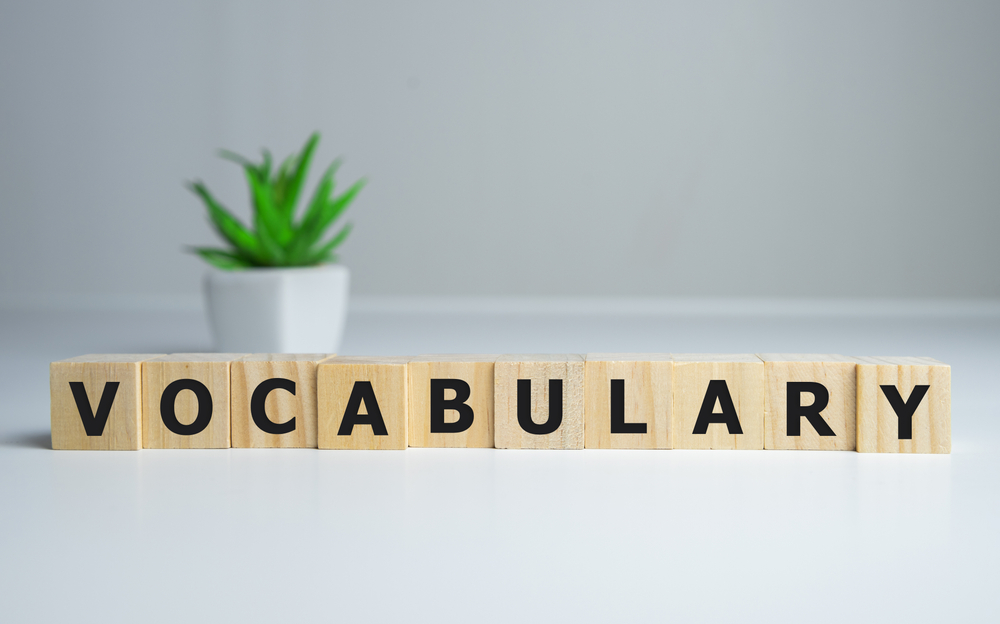 Vocabulary of Salvation:Sin – The Problem
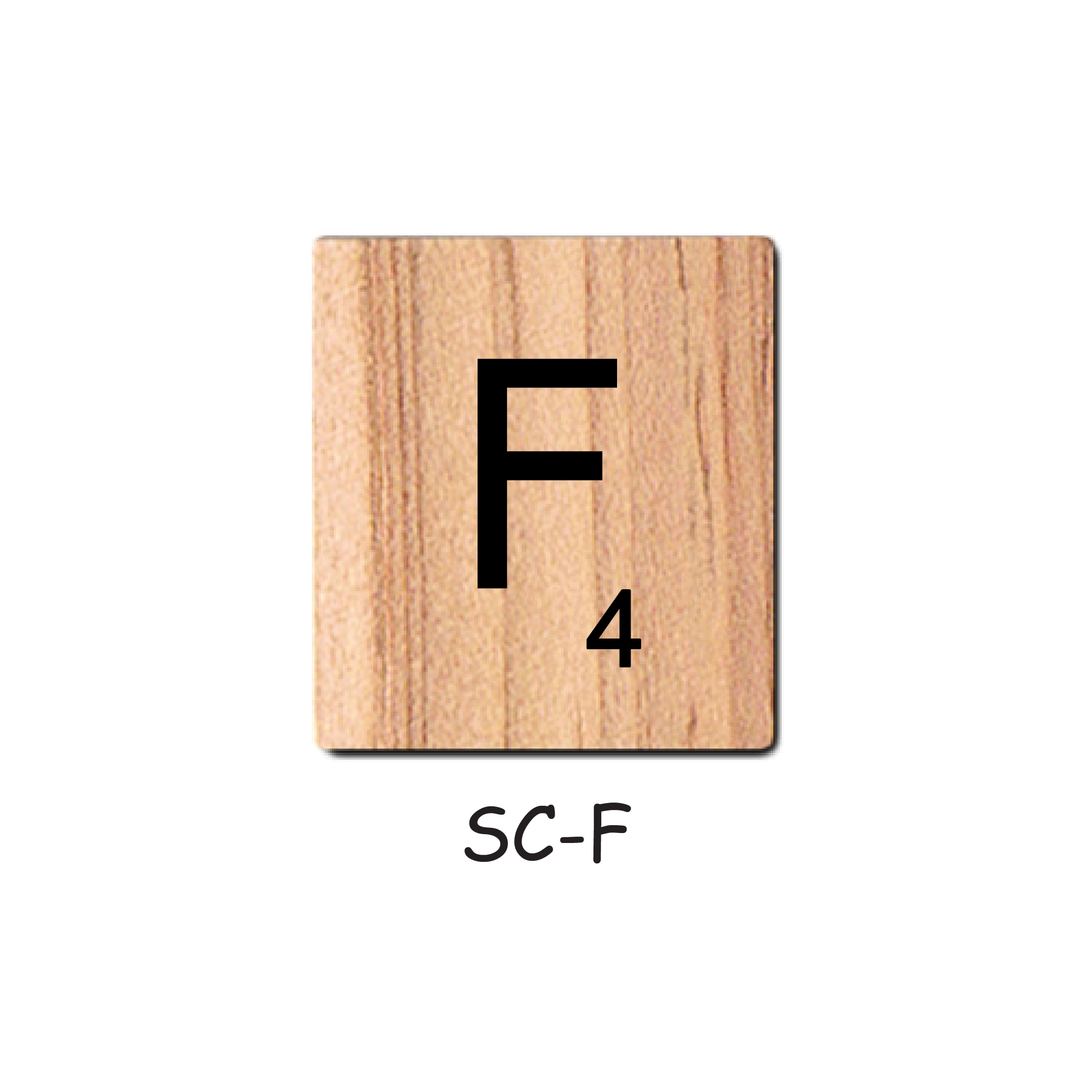 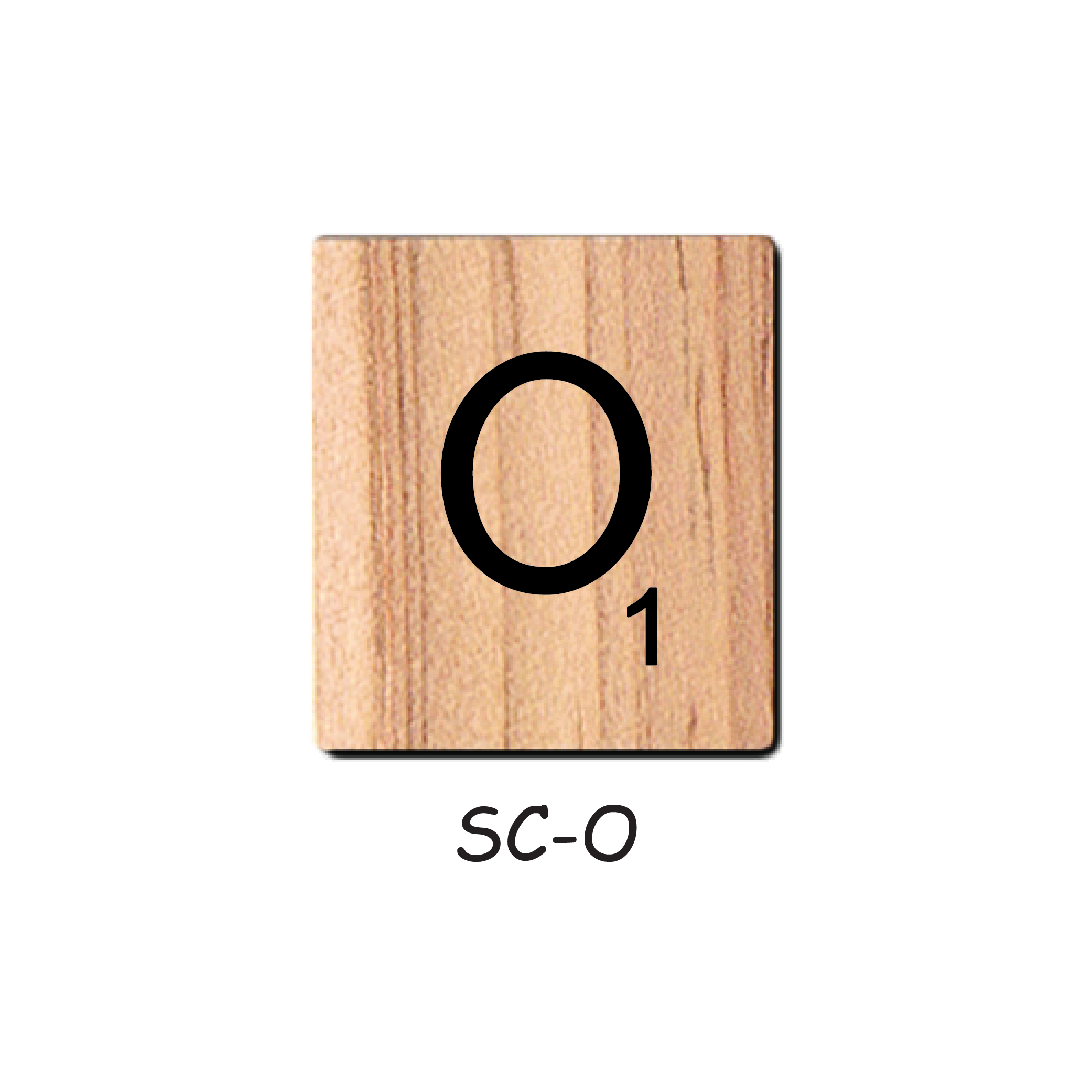 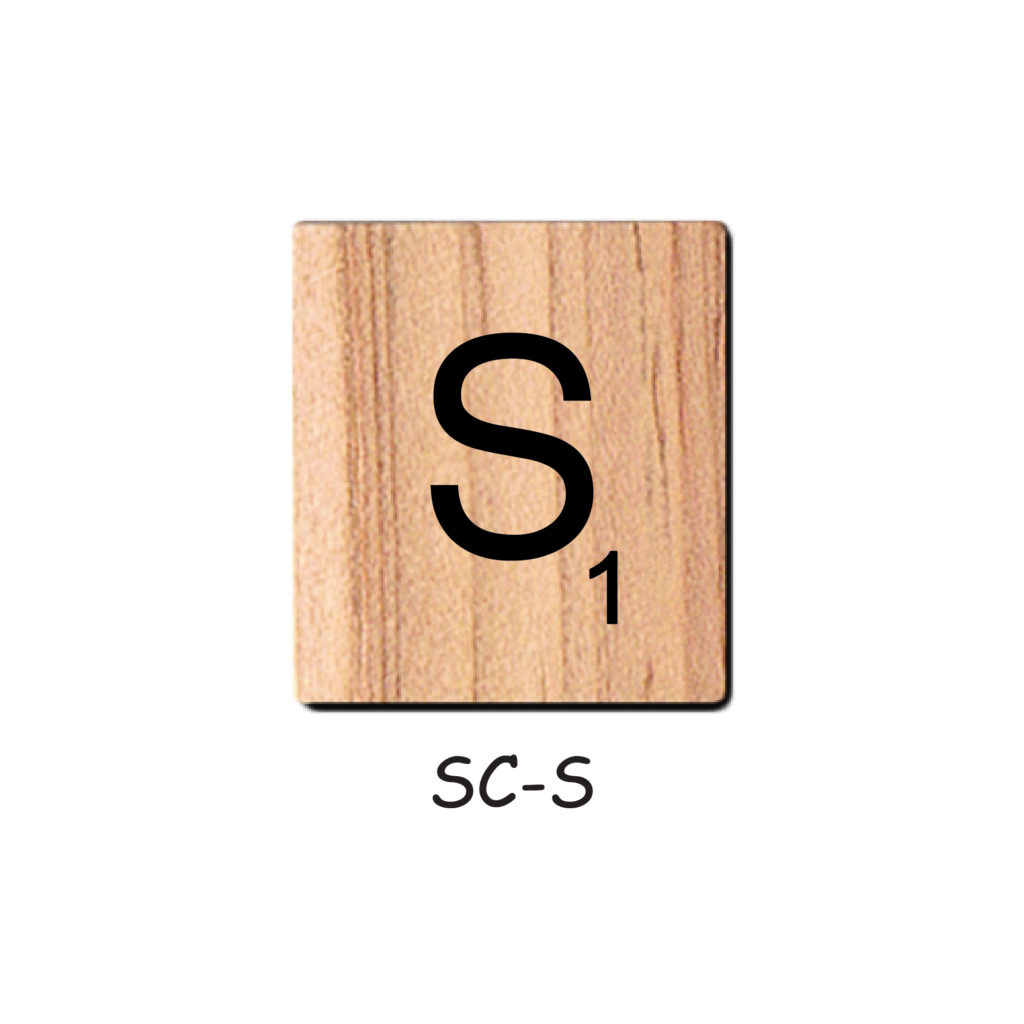 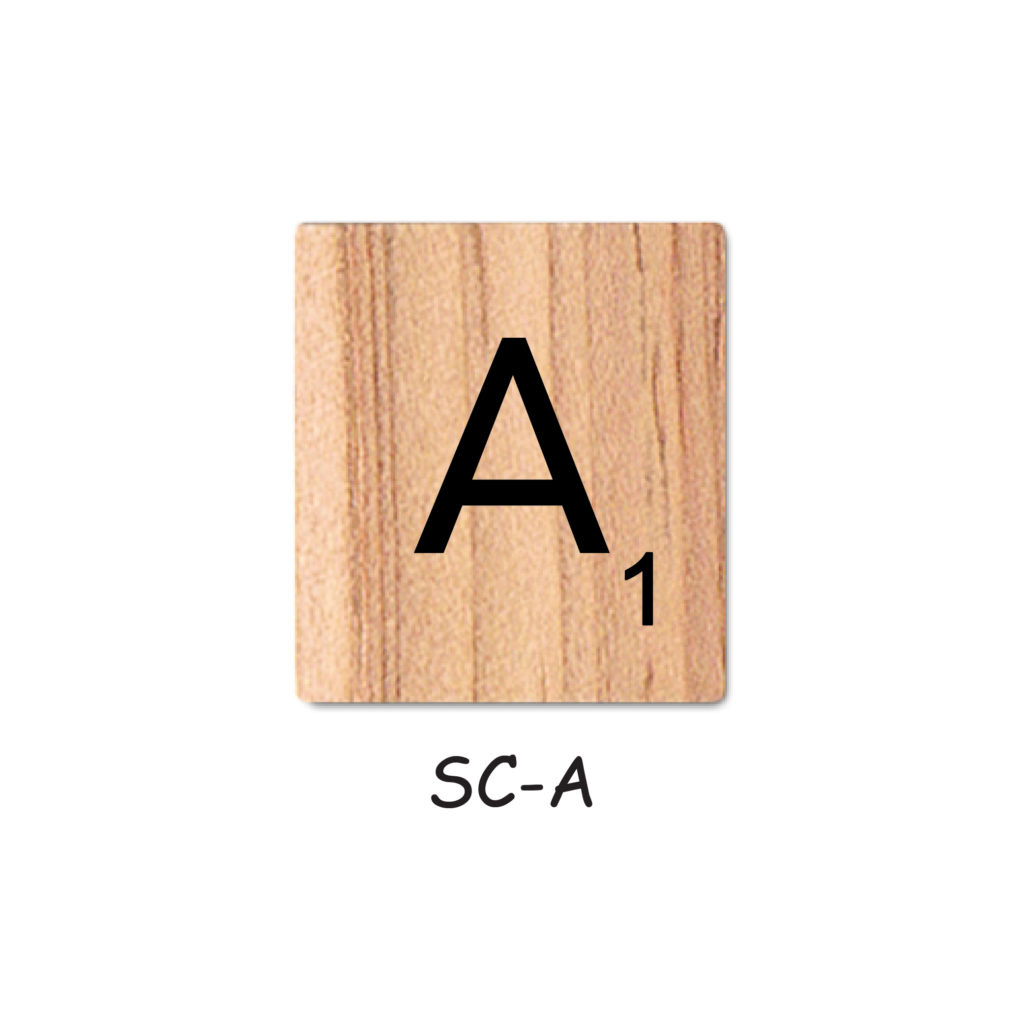 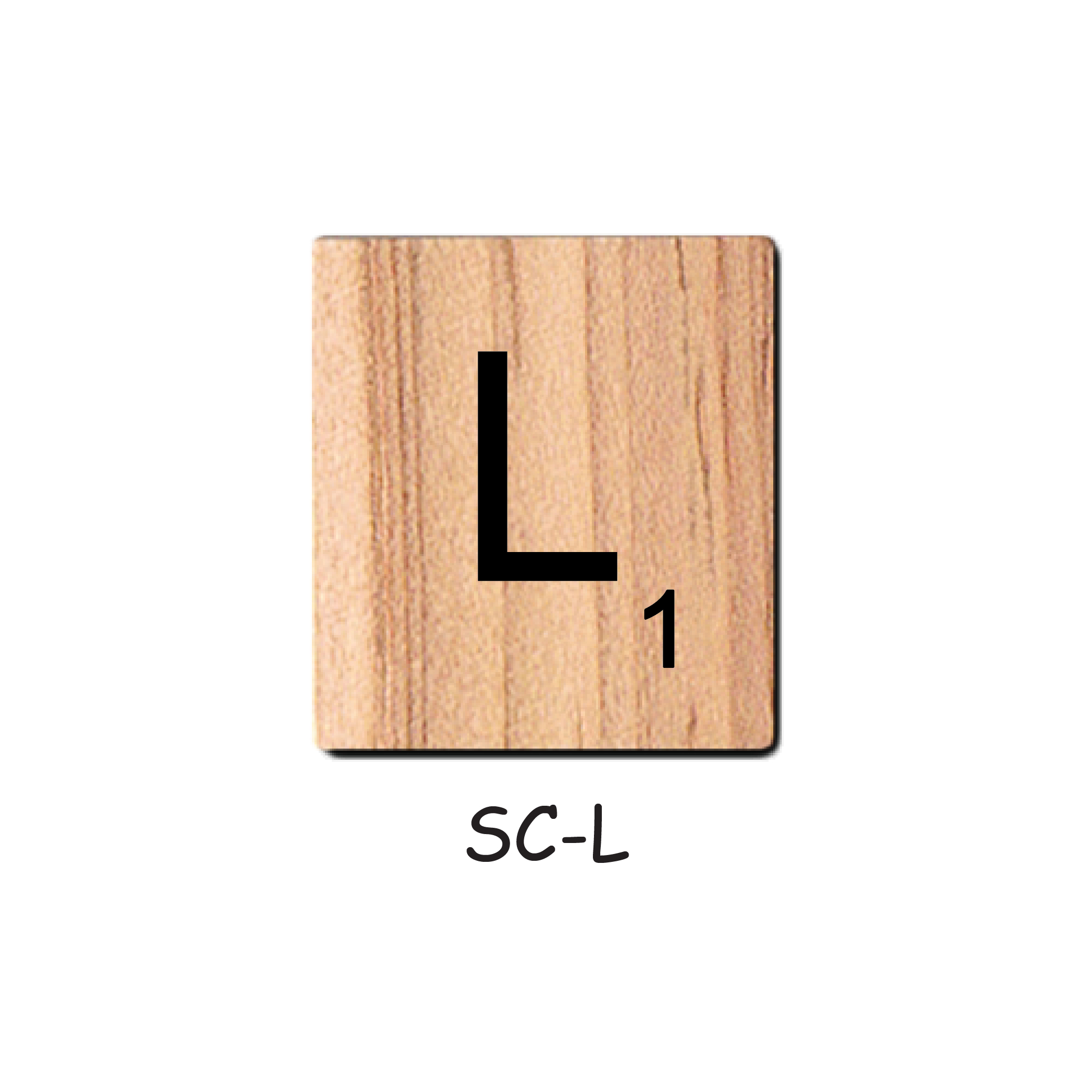 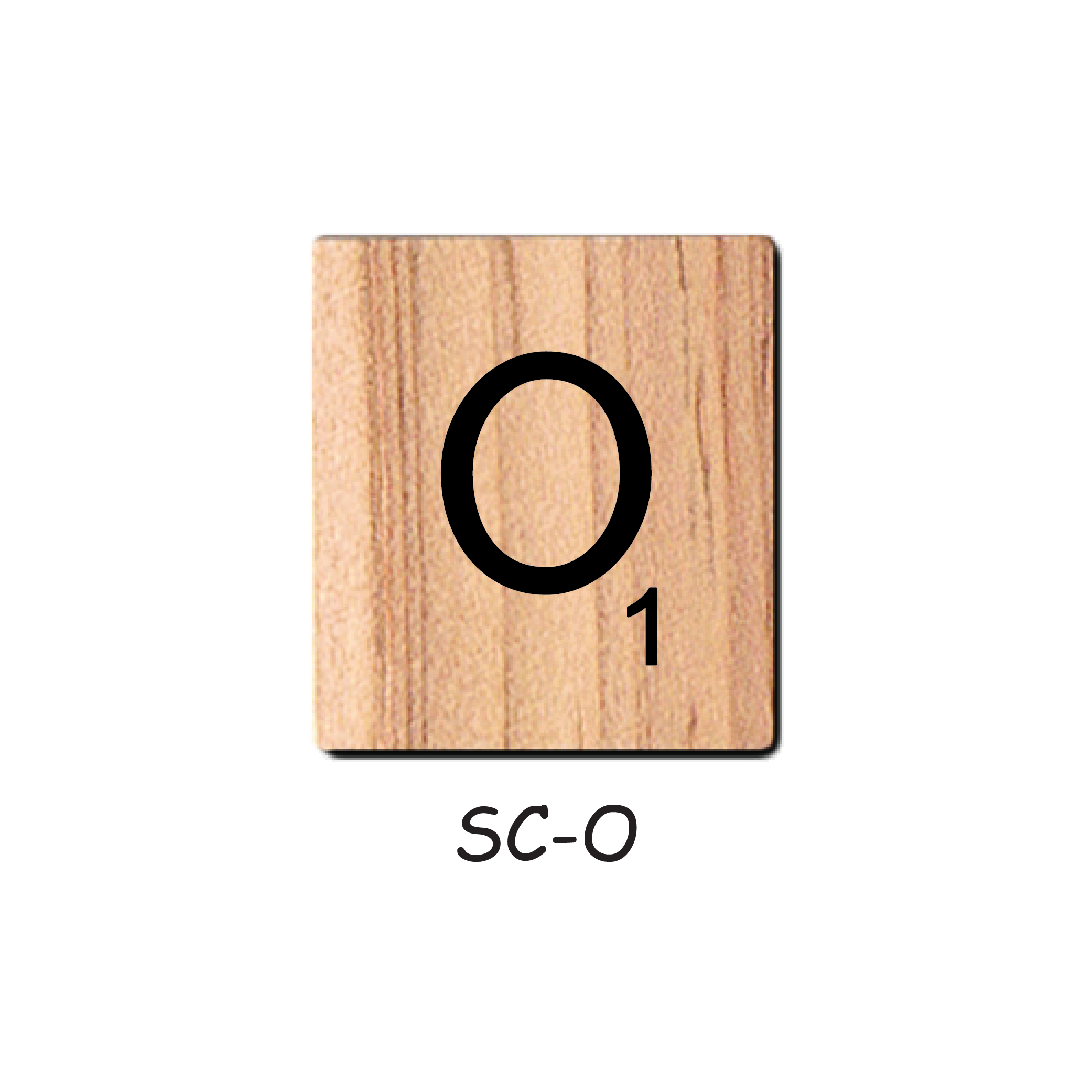 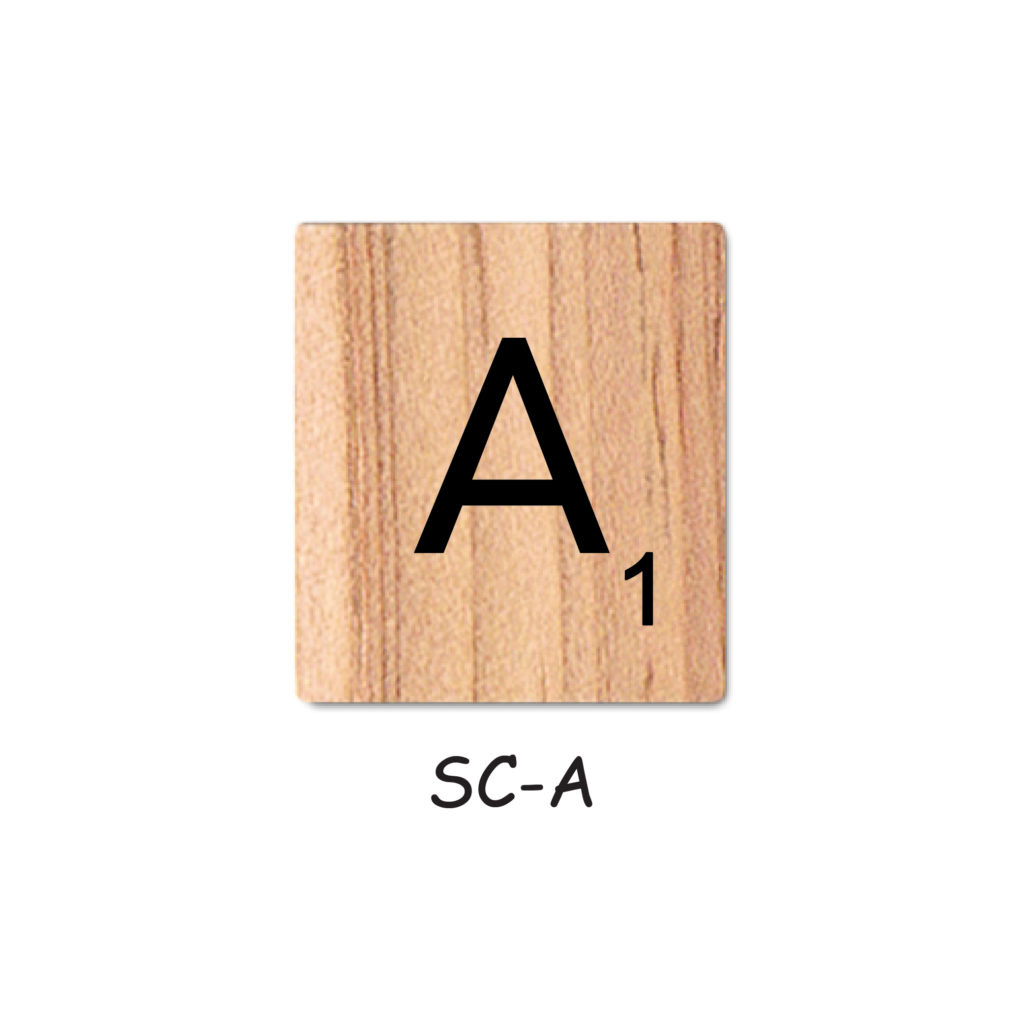 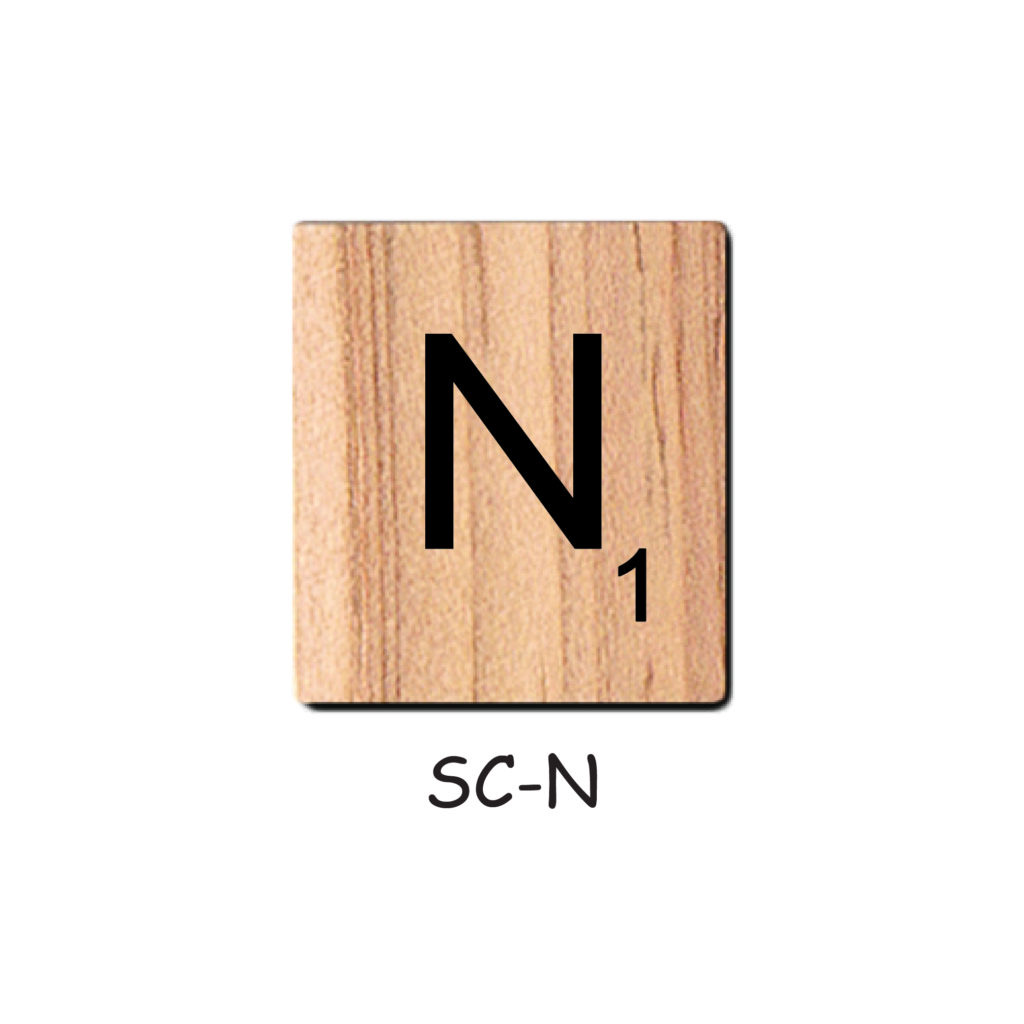 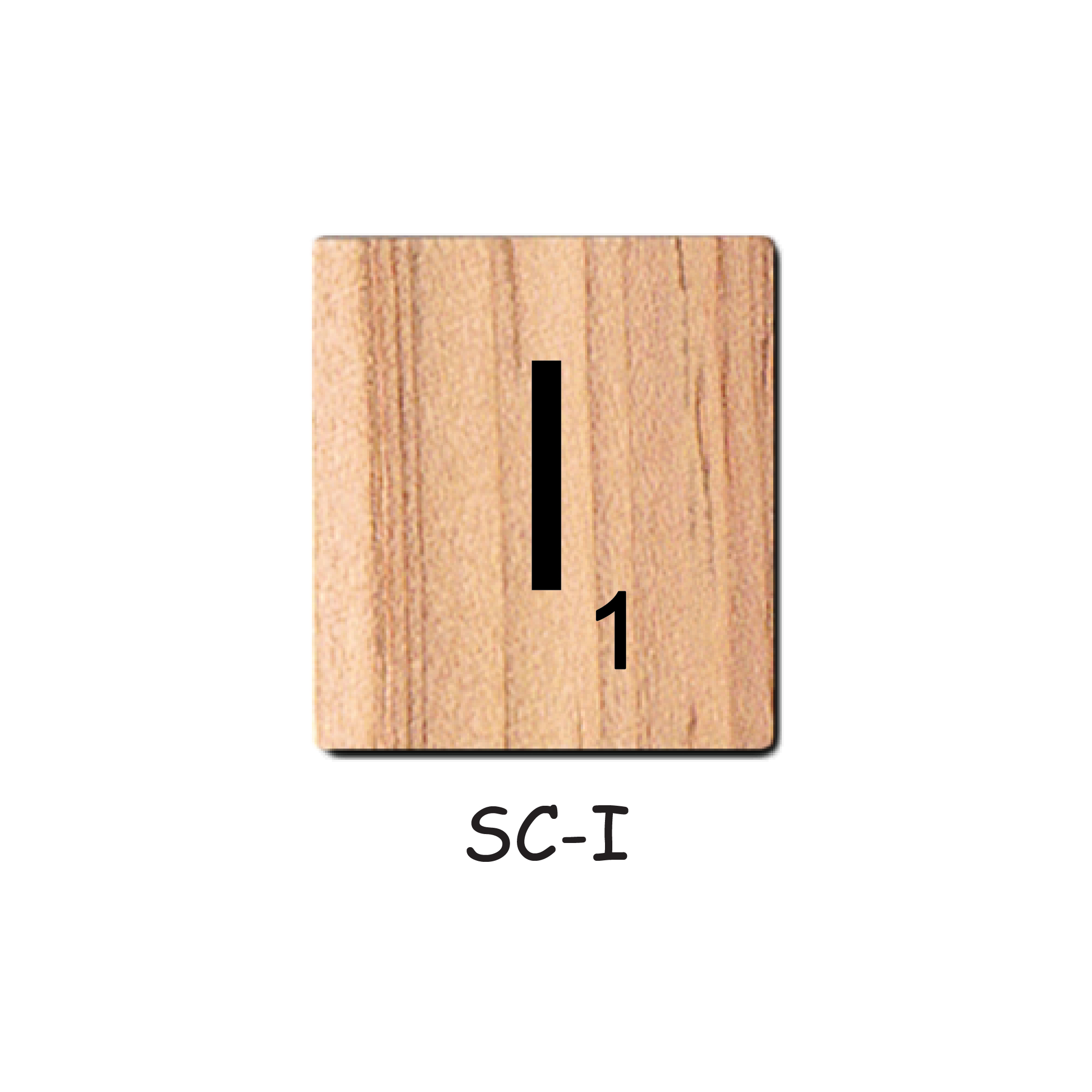 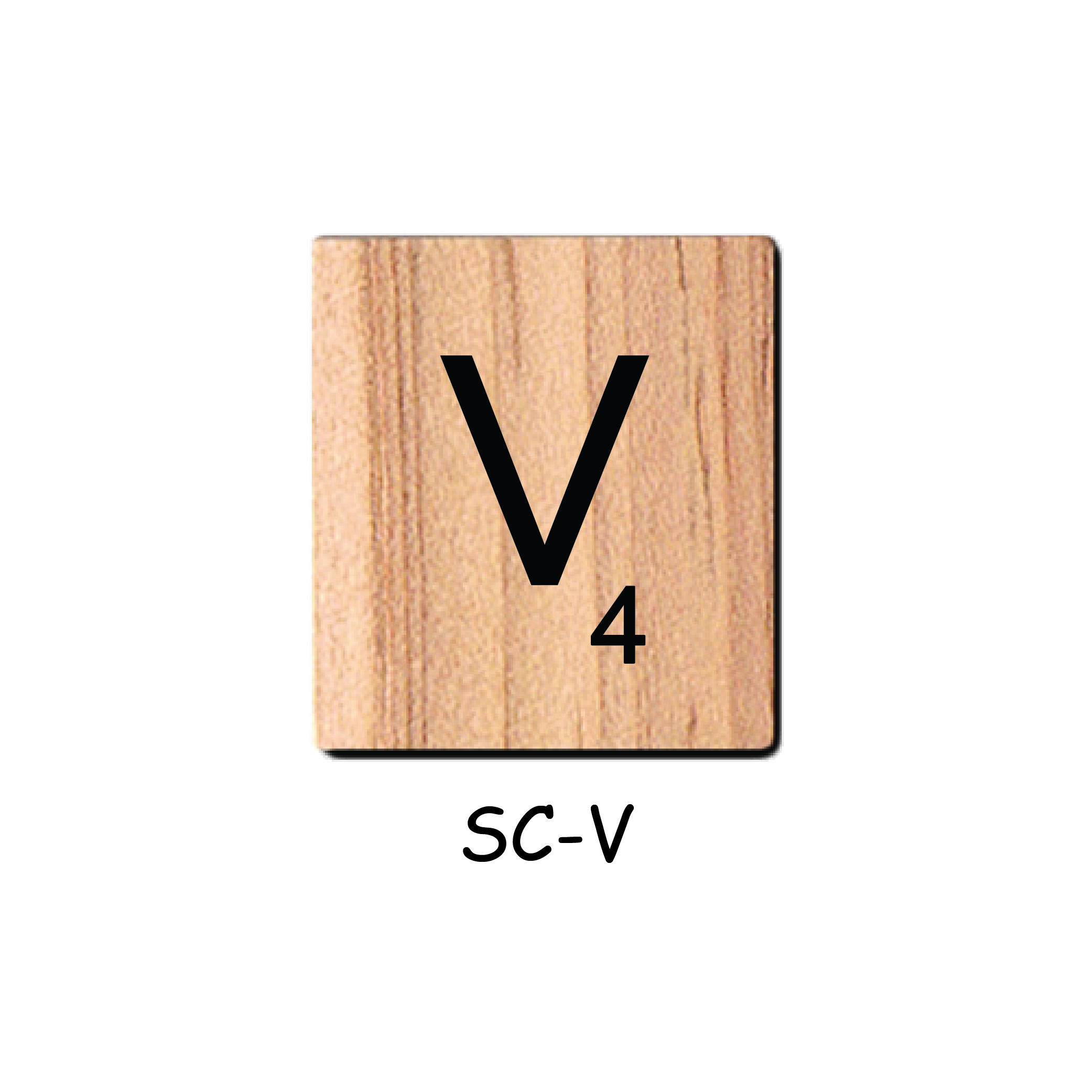 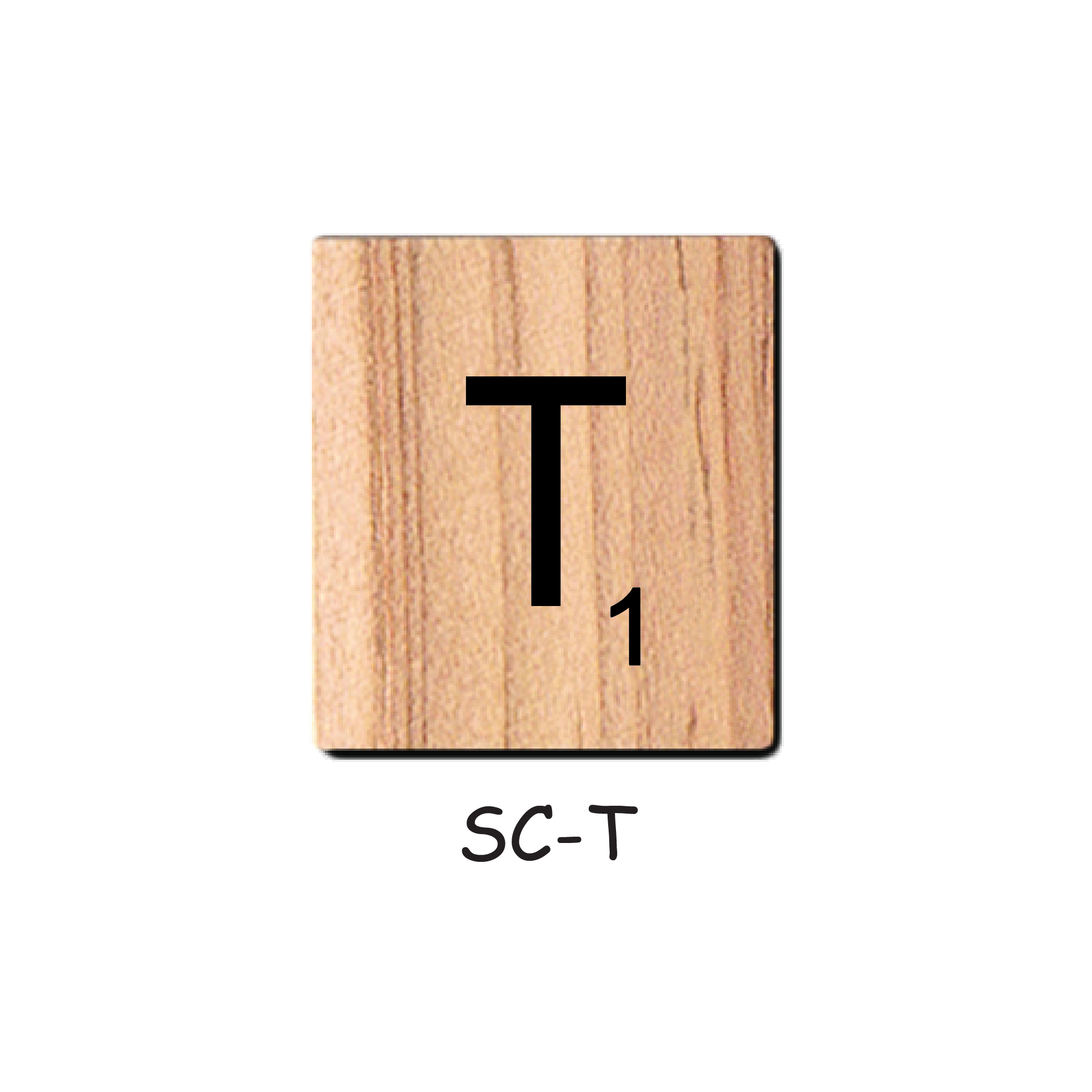 Isaiah 59:1-3
Isaiah 59:1-3
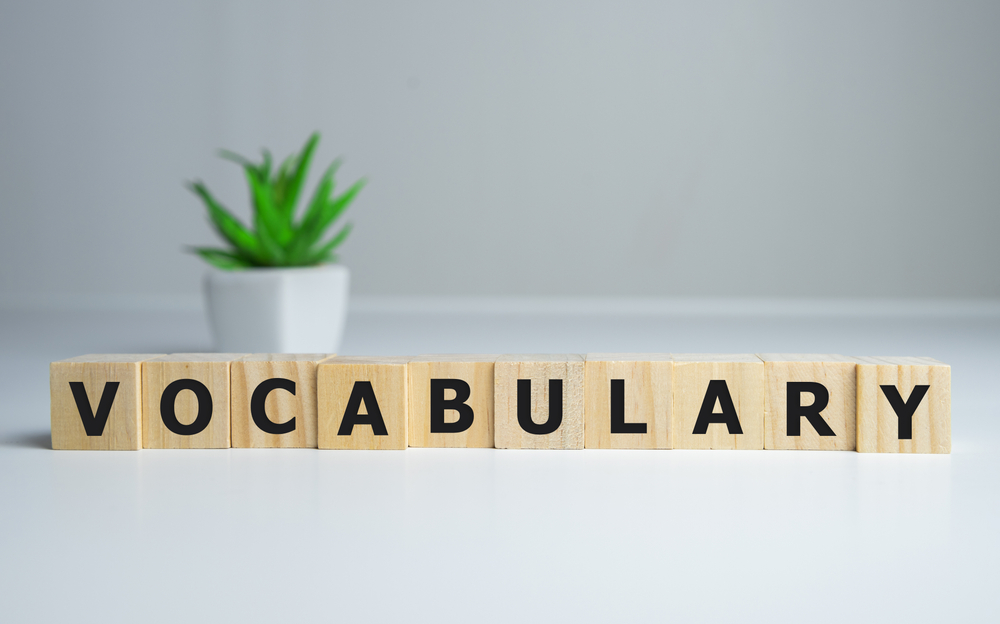 Sin
The Fundamental Problem
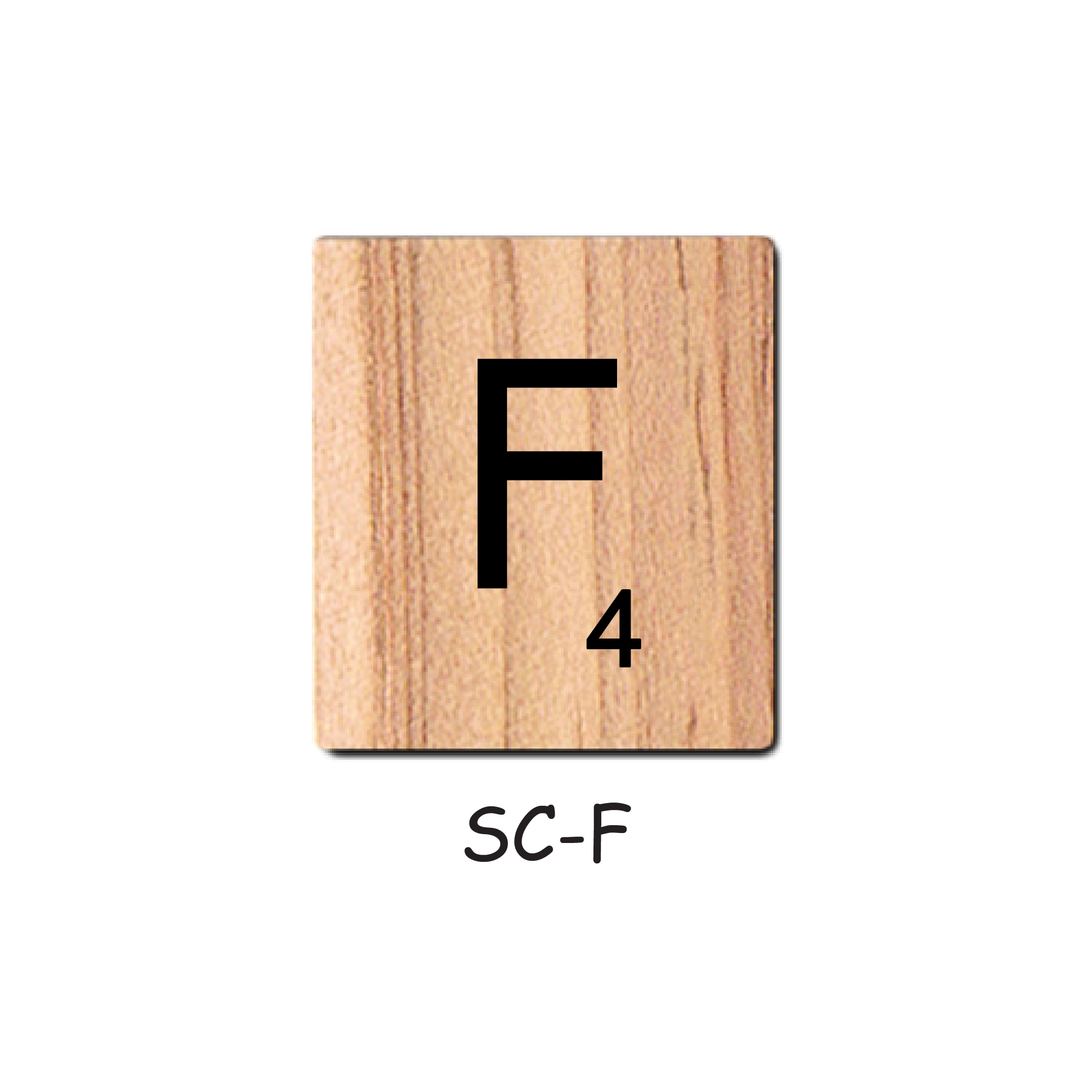 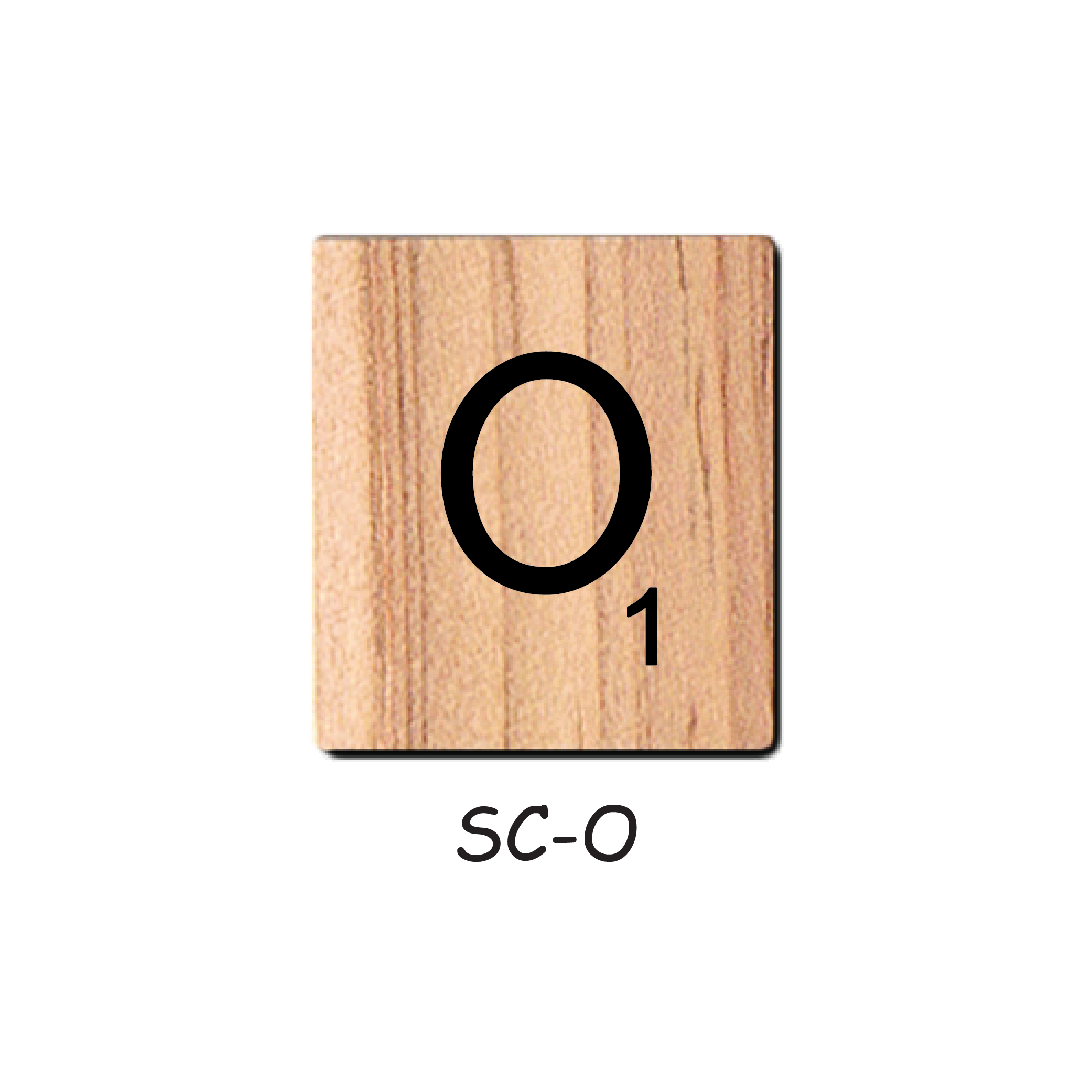 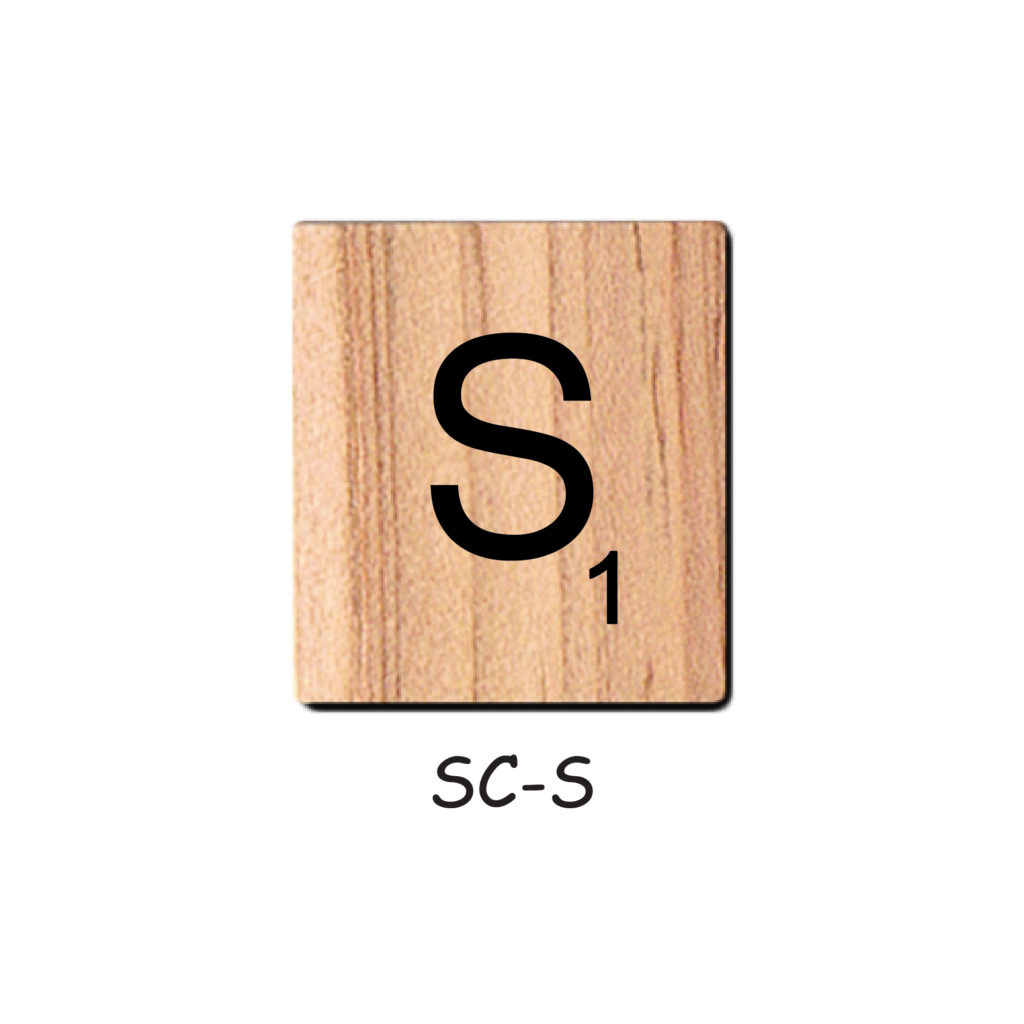 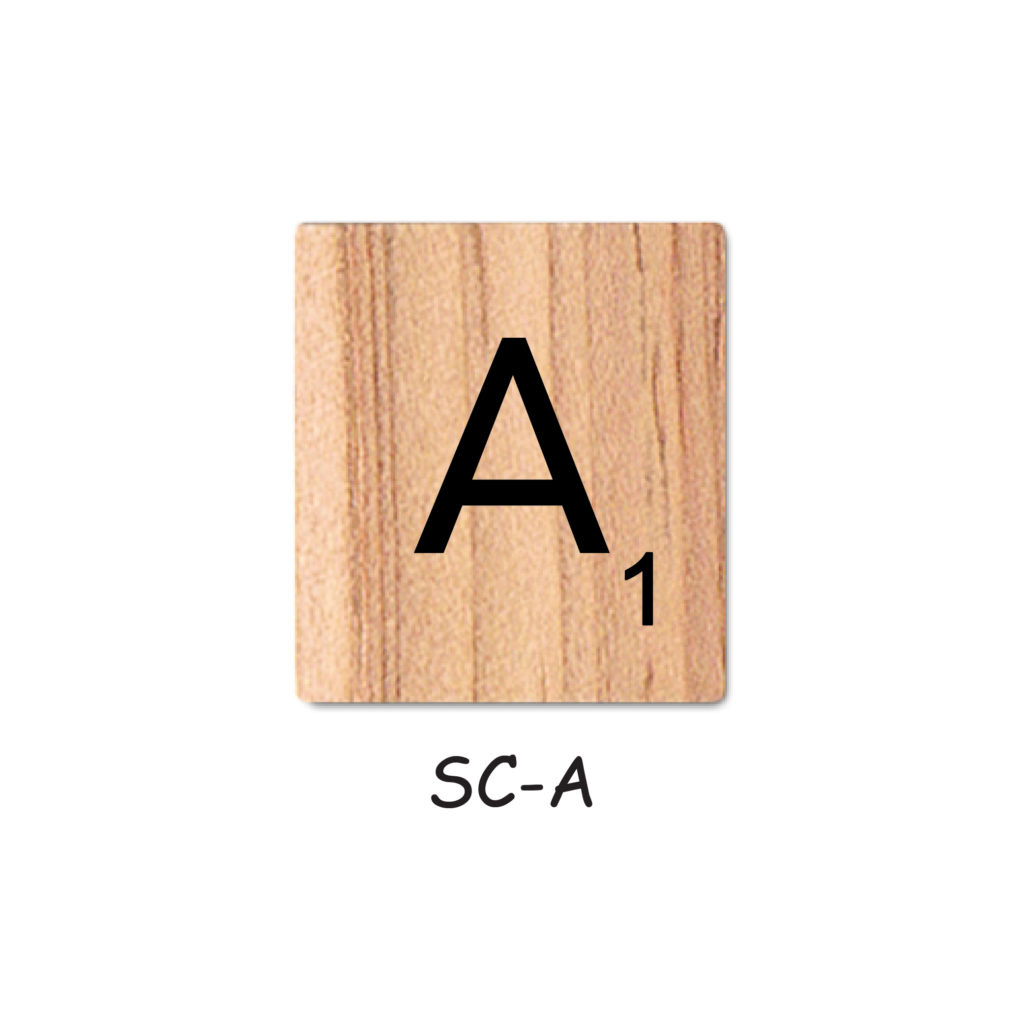 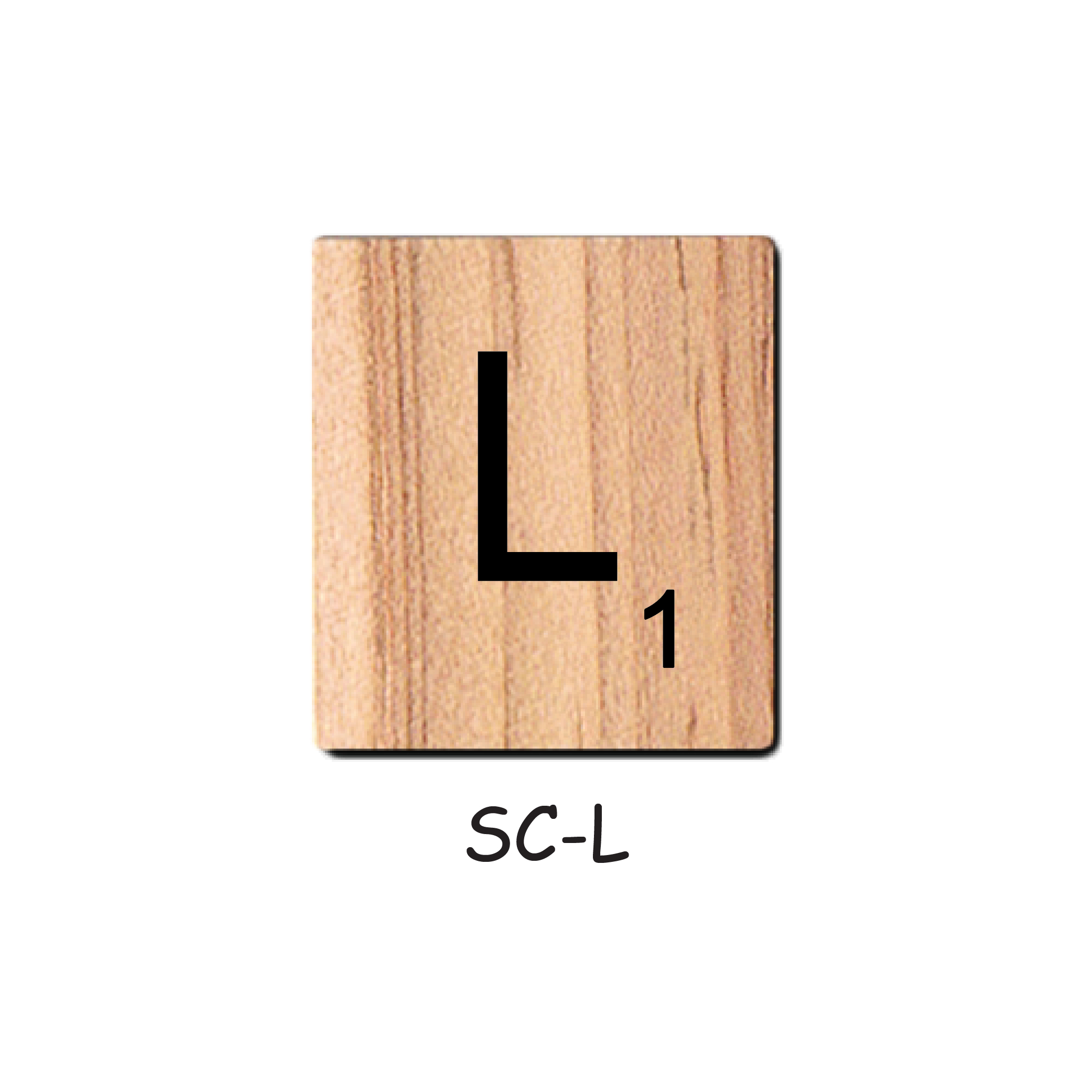 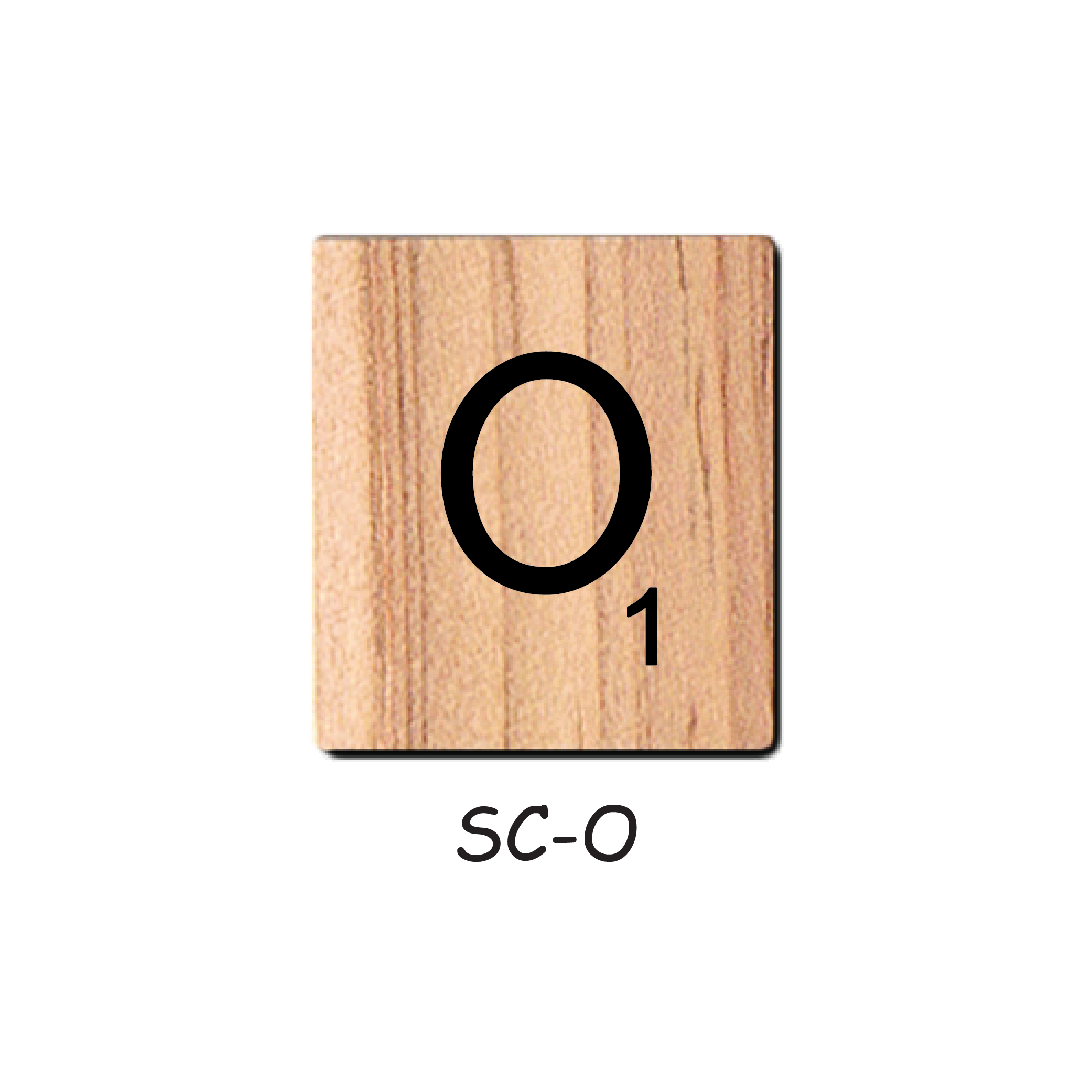 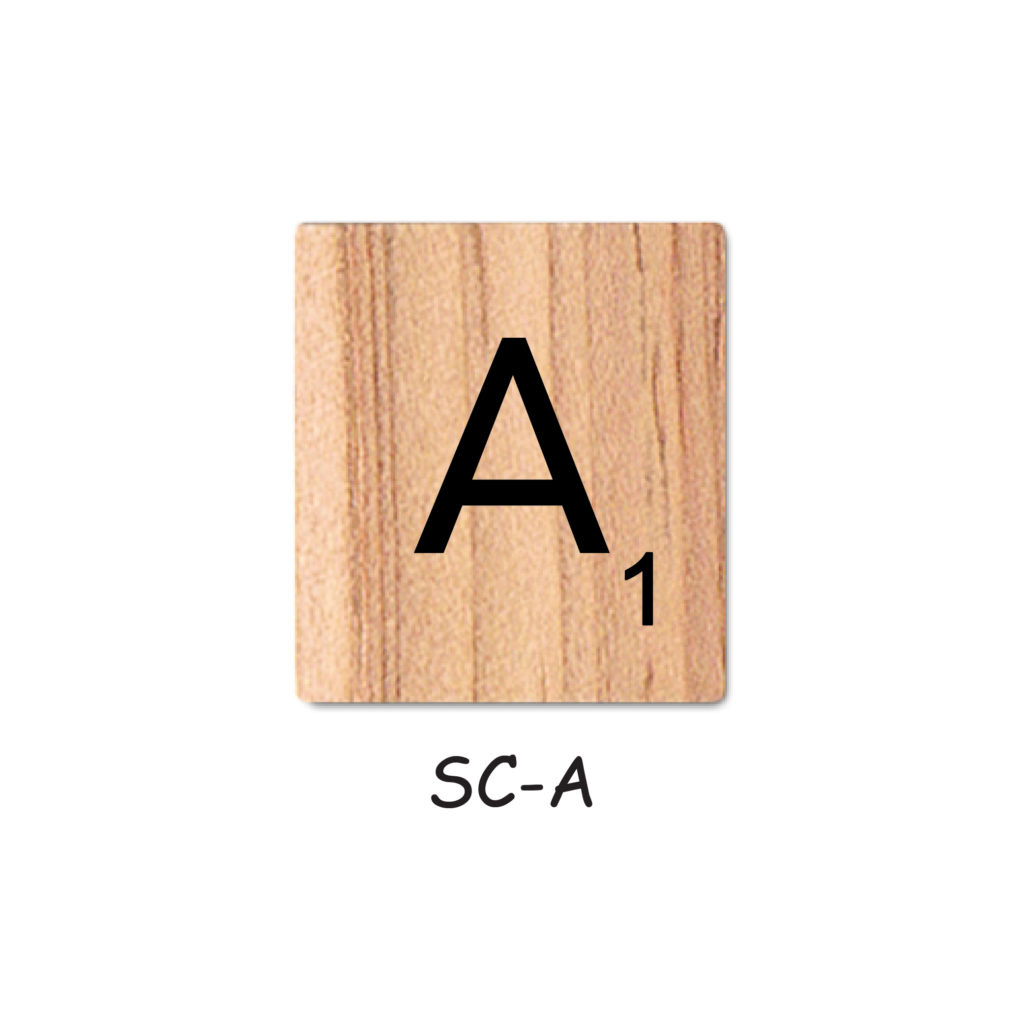 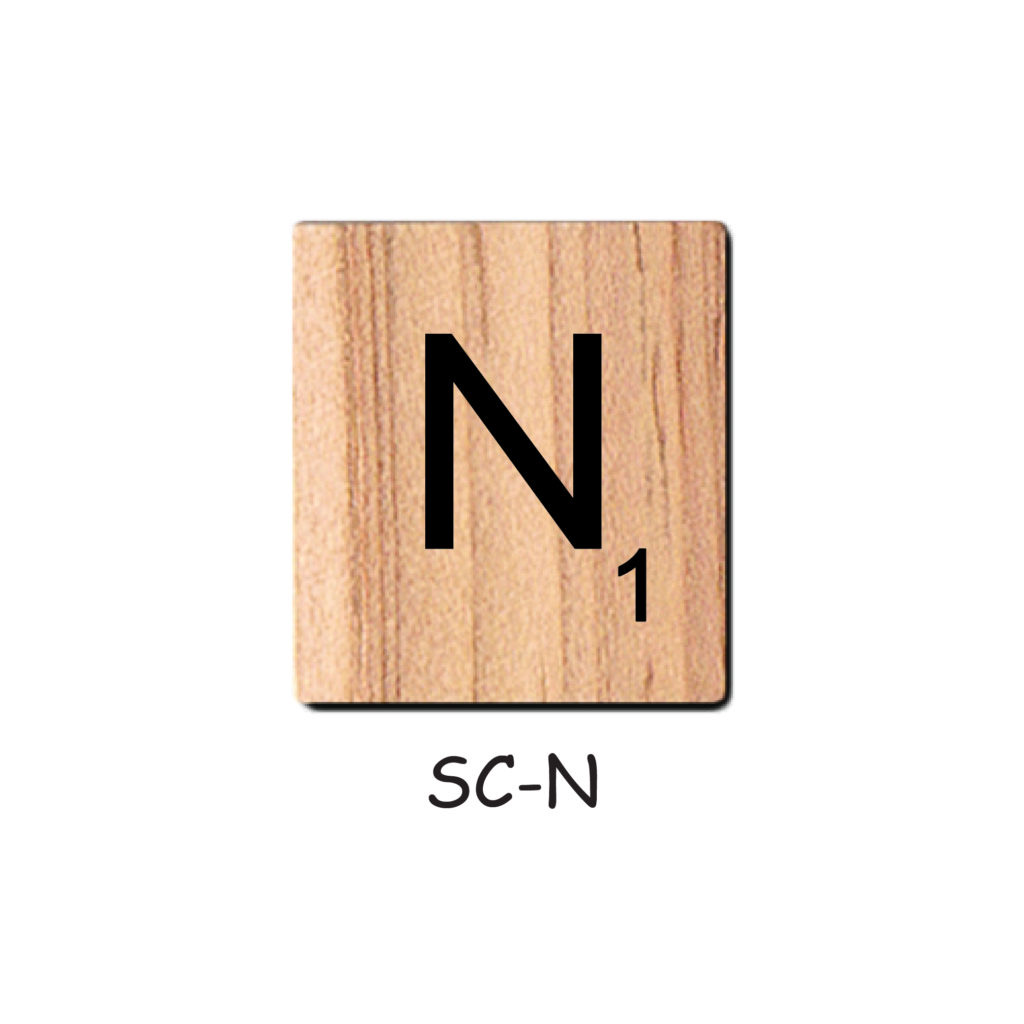 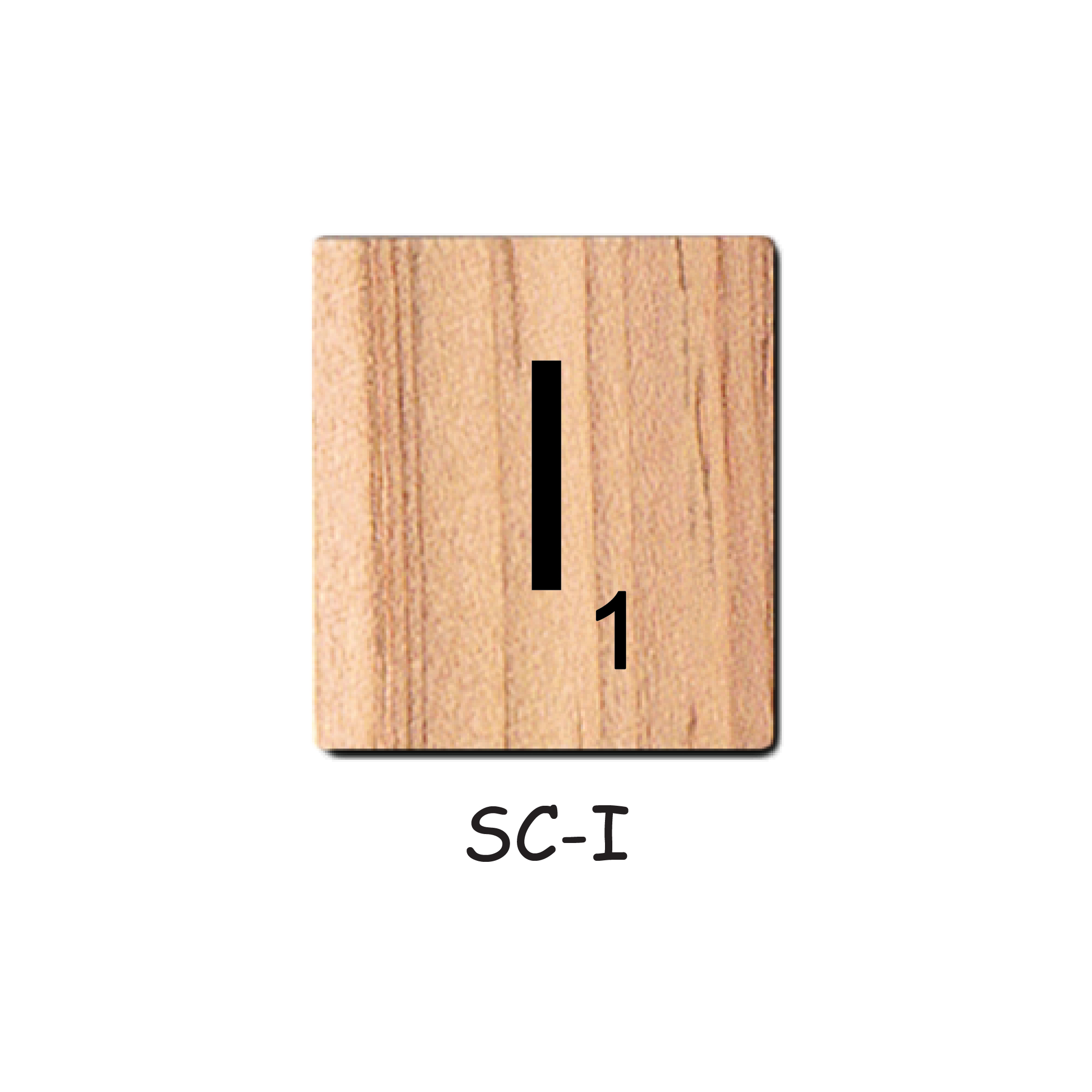 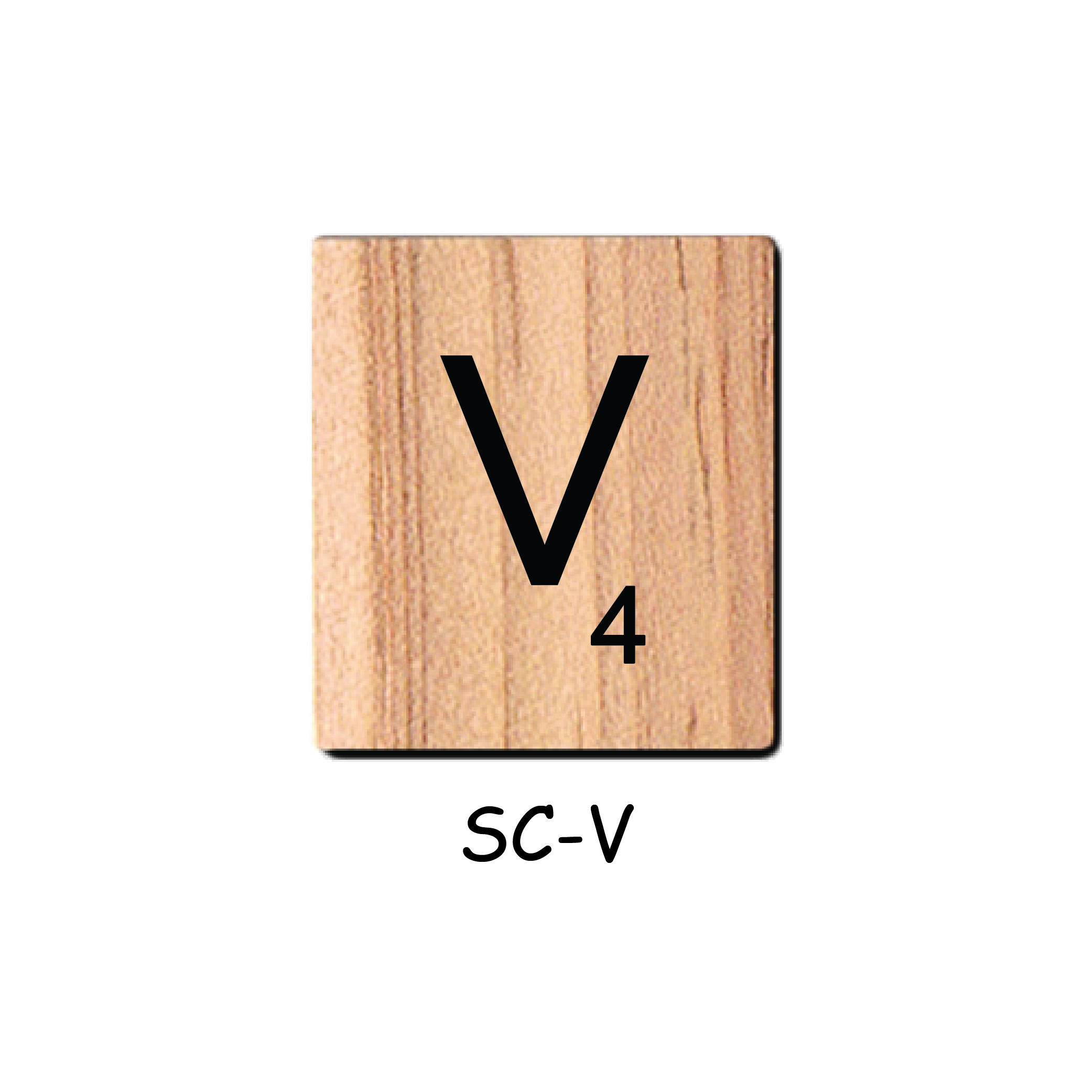 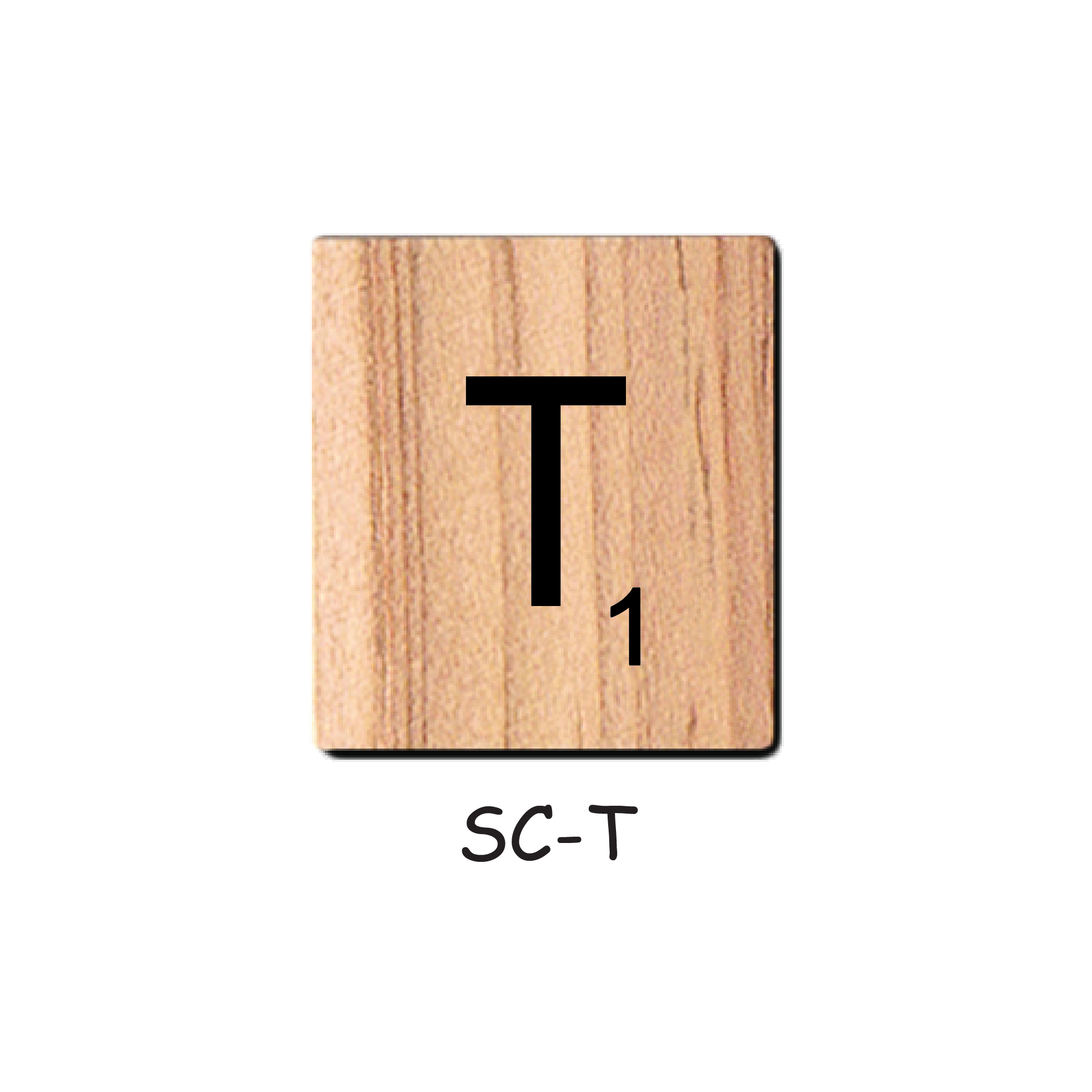 Isaiah 59:1-3
Isaiah 59:1-3
1 Behold, the Lord’s hand is not shortened, that it cannot save; nor His ear heavy, that it cannot hear. 2 But your iniquities have separated you from your God; and your sins have hidden His face from you, so that He will not hear. 3 For your hands are defiled with blood, and your fingers with iniquity; your lips have spoken lies, your tongue has muttered perversity.
Sin: The Fundamental Problem
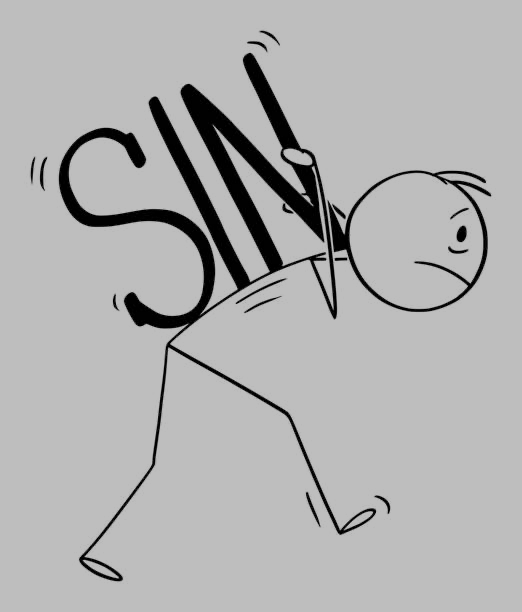 Sin: The Beginning of the Problem
Genesis 3:1-6  Sin began in Garden (James 1:13-15)
Romans 5:12  Sin & death passed to others when they sinned
Sin: The Definition of the Problem
1 John 3:4  Sin is lawlessness – lacks law’s approval (1 Jn. 5:17)
James 4:17  Knows to do good, but will not (Romans 14:23)
Sin: The Perception of the Problem
Deuteronomy 25:16 Abomination to the Lord – See as God sees
Psalm 11:4-5  Nature of God necessitates hatred of sin
Zechariah 8:17  “All these things I [God] hate”
Sin: The Cessation of the Problem
1 Corinthians 15:34 “Do not sin” – some lack knowledge of God
1 John 2:1  “...so that you may not sin” (John 5:14)
Romans 6:1-2  “Continue in sin... Certainly not!” (Isaiah 55:7)
Sin: Principle of the Problem
Is
Is Not:
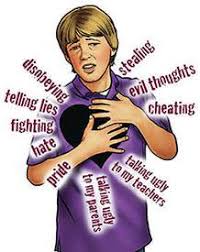 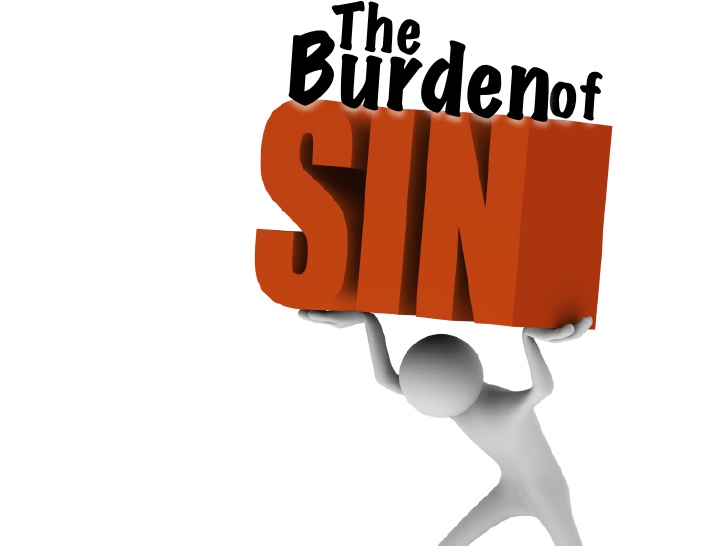 Every child is born with a sinful nature – must sin, can’t do good
Sin: How Do We Deal With Problem?
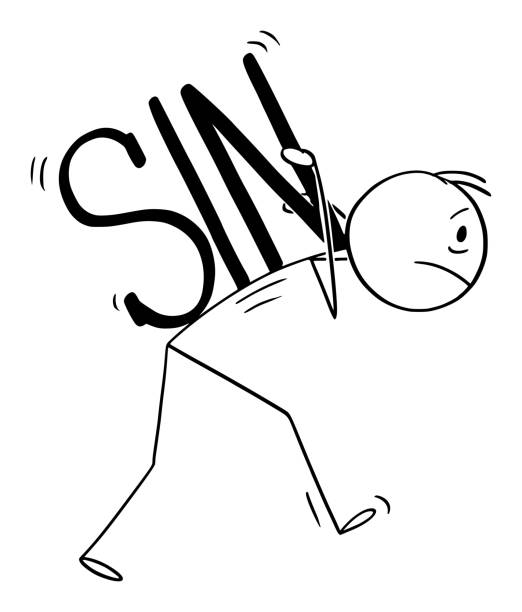 Sin Taken Away
Forgiven
Sin: How Do We Deal With Problem?
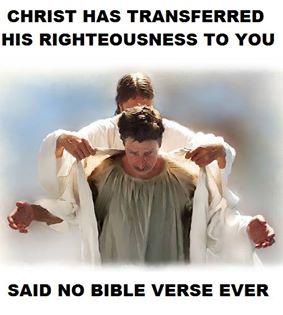 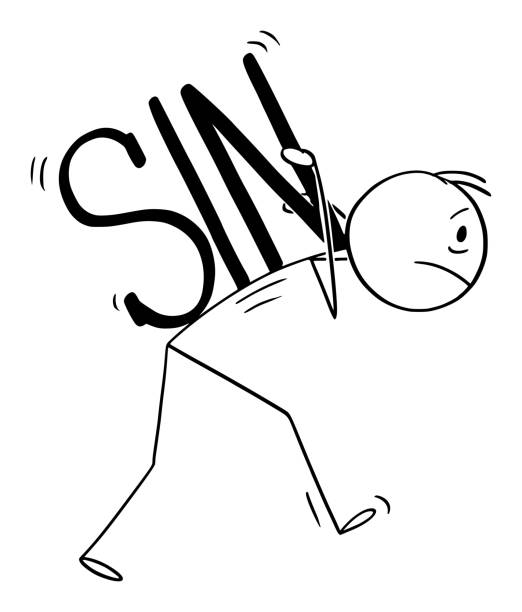 False
Error